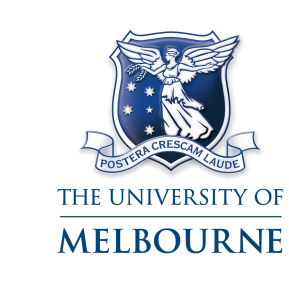 Geographical Load Balancing for 
Sustainable Cloud Data Centres

Adel Nadjaran Toosi 
Cloud Computing and Distributed Systems (CLOUDS) Laboratory, 
School of Computing and Information Systems
The University of Melbourne, Australia

Email: anadjaran@unimelb.edu.au
Homepage: http://www.cloudbus.org/~adel/
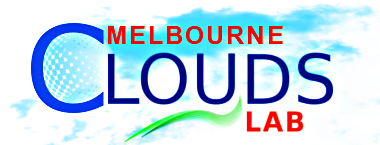 Outline
Brief Biography
Backgrounds
Geographical Load Balancing (GLB)
Optimal offline algorithm and its intractability
A GLB framework for web applications
Results and Performance Evaluation
Summary and future directions
[Speaker Notes: IntroHigh energy consumption in data centers
Renewable energy sources
Challenges of using renewable energy]
Biography and Research Overview
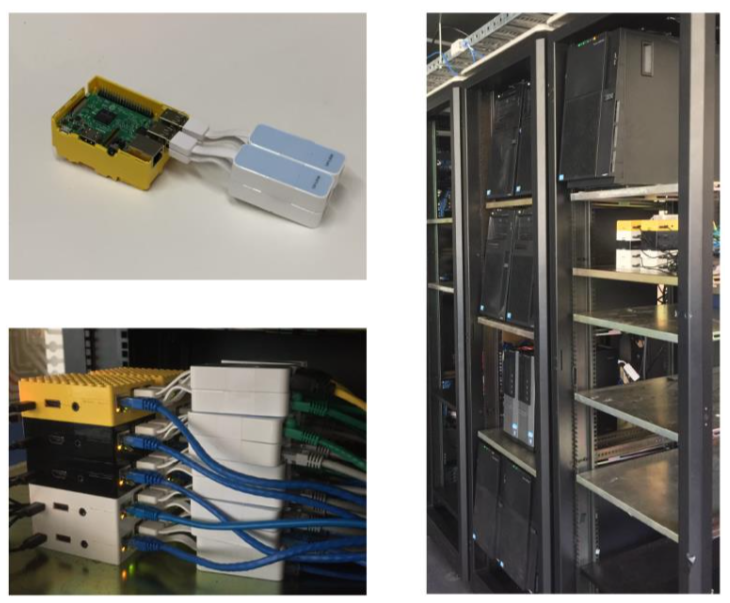 PhD, University of Melbourne, 2010-2014
Thesis: “On the Economics of Infrastructure as a Service Cloud Providers: Pricing, Markets, and Profit Maximisation”
Postdoctoral Research Fellow, University of Melbourne, 2015-Present
Algorithms and Software Systems for:
Resource Provisioning of Data-intensive Applications in Hybrid Clouds [Completed]
Renewable-aware and Green Clouds [Completed]
Software-Defined Clouds [On-going]
Research Interests
Distributed Systems, Cloud Computing, Software-Defined Networking (SDN) and Network Function Virtualization (NFV), Energy Efficiency and Green Computing, Soft Computing
Software Systems and Algorithms for Resource Management in Cloud Computing and Distributed Systems
Publications
27 publications, 15 Journal Articles (11 A/A* ERA Ranking, ACM CSUR,TCC, JCNA, FGCS, TAAS), 11 Conference papers (CloudCom, UCC, HPCC), 1 Book Chapter,
h-index: 15 and 1200+ citations (SRC: Google Scholar)
Cloud Computing
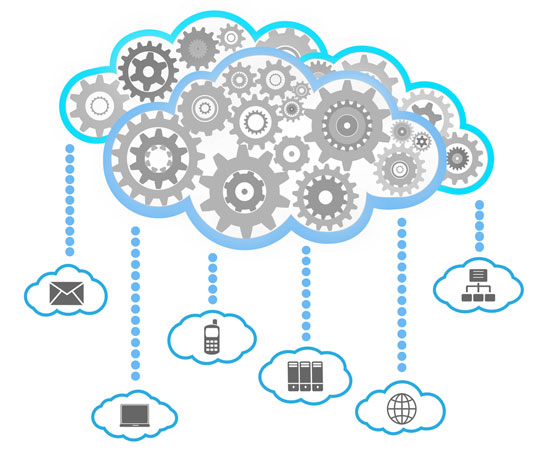 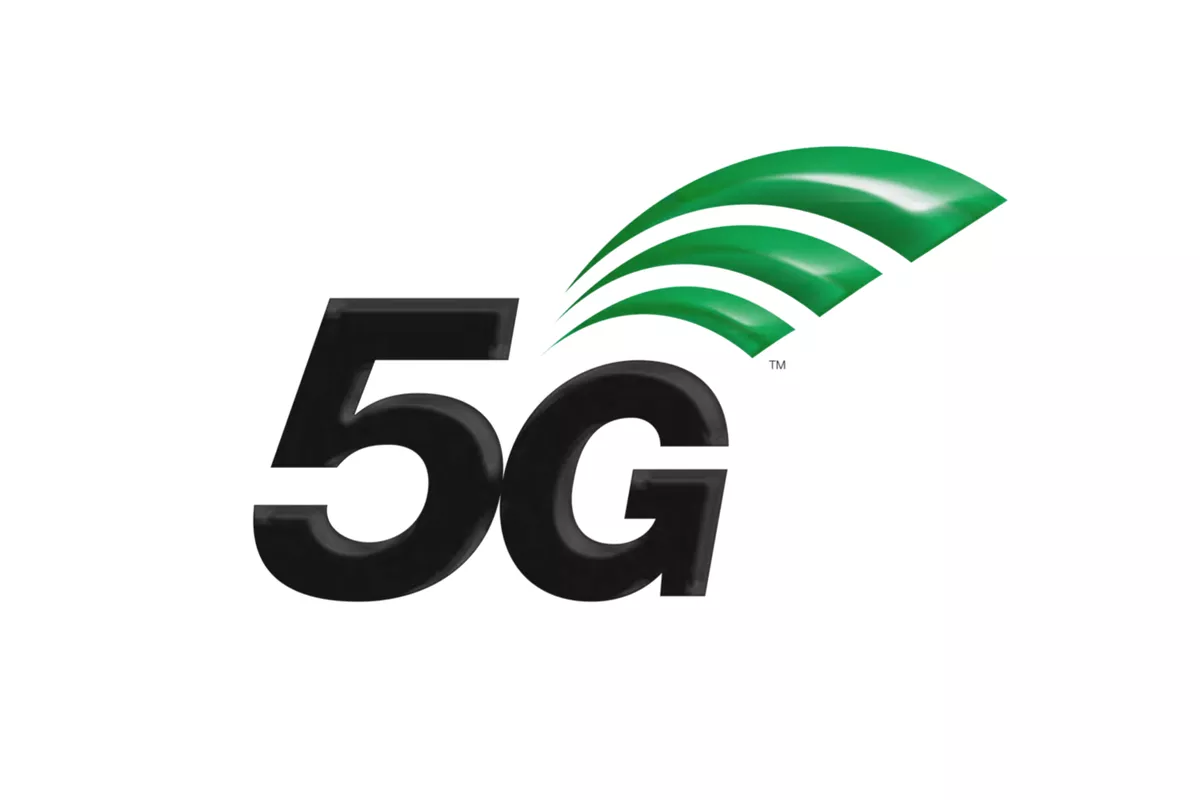 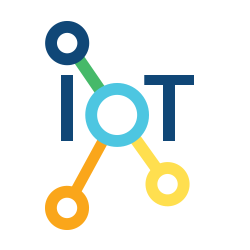 3.4 MILLION EMAILS 
ARE EXCHANGEDa
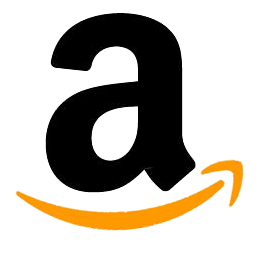 `
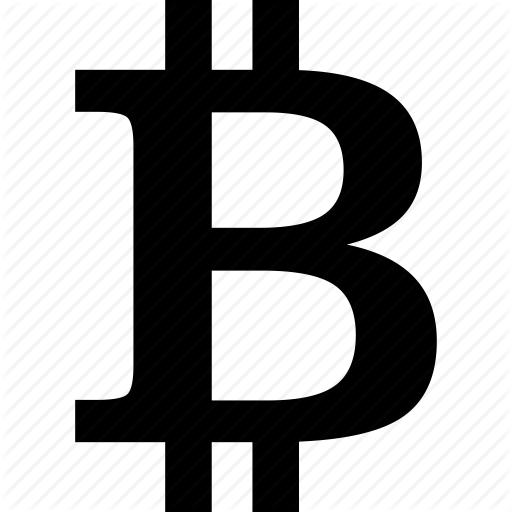 250 SONGS
ARE DOWNLOADED VIA ITUNESf
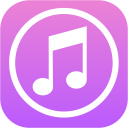 6,000 TWEETS 
ARE SENT ON TWITTERb
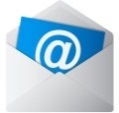 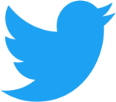 100,000 SEARCHES 
ARE MADE ON GOOGLEc
70,000 LIKES
ARE GENERATED ON FACEBOOKe
600 ITEMS
ARE SOLD ON AMAZONd
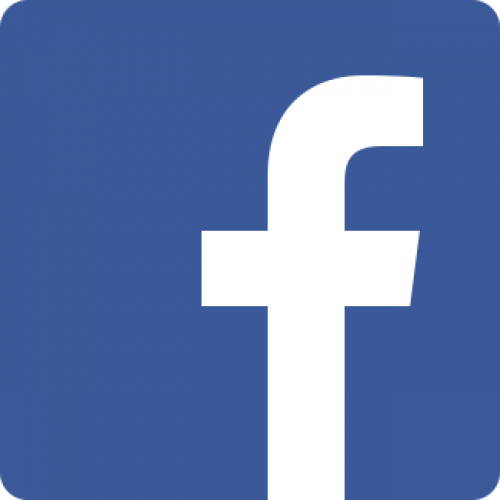 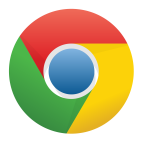 a https://www.lifewire.com/how-many-emails-are-sent-every-day-1171210
b http://www.internetlivestats.com/twitter-statistics/
c http://www.statisticbrain.com/google-searches/
d https://www.inc.com/tom-popomaronis/amazon-just-eclipsed-records-selling-over-600-items-per-second.html
e https://www.brandwatch.com/blog/47-facebook-statistics-2016/
f http://www.billboard.com/biz/articles/news/1538108/itunes-crosses-25-billion-songs-sold-now-sells-21-million-songs-a-day
[Speaker Notes: A city of one million will generate more than 200 Million Gigabytes of Data per day.
5G and Smart Phones  6B in 2020 (Ericsson)
Internet-of-Things (IoT) Devices 25B in 2020 (Gartner)]
Power Hungry Clouds
Cloud data centres consume large amounts of electricity
High operational cost for the cloud providers
High carbon footprint on the environment
US Data Centres
70 billion kilowatt-hours of electricity In 2014
= Two-year power consumption of all households in New York
= The amount consumed by about 6.4 million average American homes that year
Projected nearly 50 million tons of carbon pollution per annum in 2020.
Source: US Natural Resources Defense Council (NRDC)
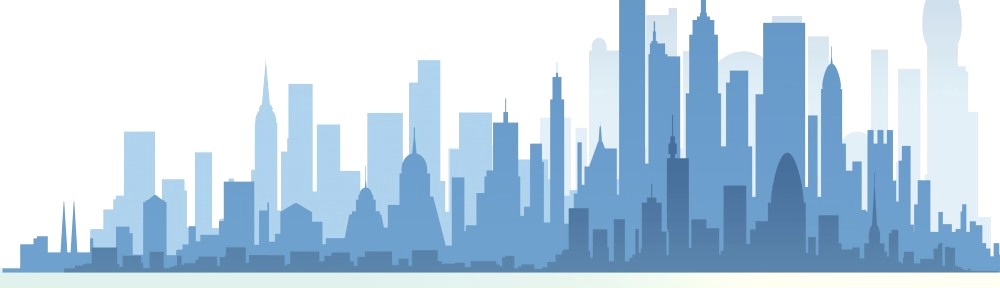 Photo Source: http://nycyoungmen.tumblr.com/
Renewable Energy
Cloud providers aims
Reducing energy consumption  
Dependence on brown energy
Renewable energy
On-site green power generation
Google, Microsoft and Amazon
“Amazon Web Services (AWS) has built a wind farm in 2017 and exceeded the goal of 50% electrical usage from renewable energy sources”

Not only Data Centres
Monash Net Zero Project, The University of Melbourne's Sustainability Plan
Bitcoin Mining
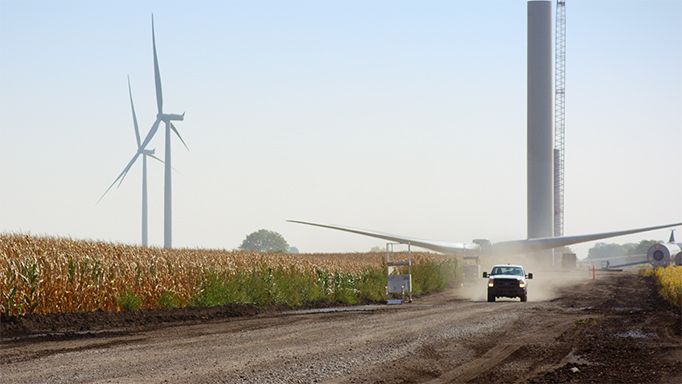 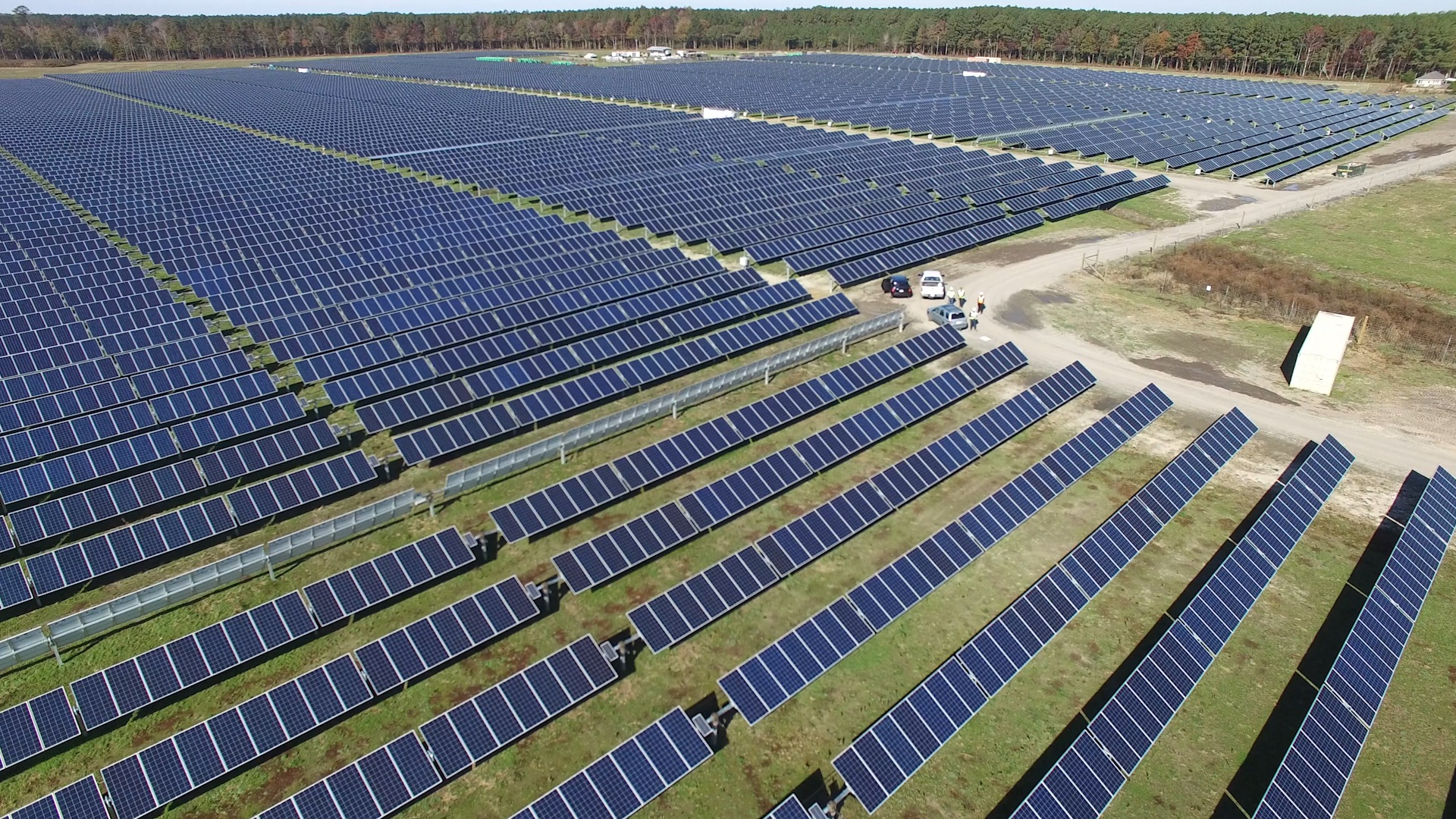 Source: https://aws.amazon.com/about-aws/sustainability/
Challenges
Non-dispatchable, Intermittent and Unpredictable
Renewable energy sources (Wind and Solar)
Powering data centres entirely with renewable energy sources is difficult
Mixed sources of energy for data centres:
Grid power or brown energy
Renewable energy sources or green energy
Challenges:
Minimising brown energy usage
Maximising renewable energy utilisation
Geographical Load Balancing (GLB)
Geographical load balancing (GLB) potentials:
Follow-the-renewables
GLB approach benefits cloud providers but it raises an interesting, and challenging question:
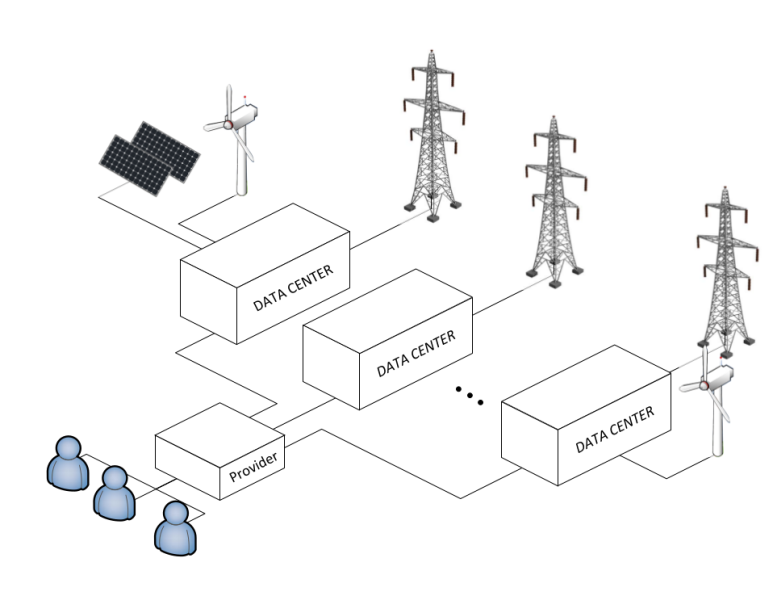 “With limited or even no a priori knowledge of the future workload and Dynamic and unpredictable nature of renewable energy sources, how to optimise the overall renewable energy use and cost?”
Example: Offline GLB Problem
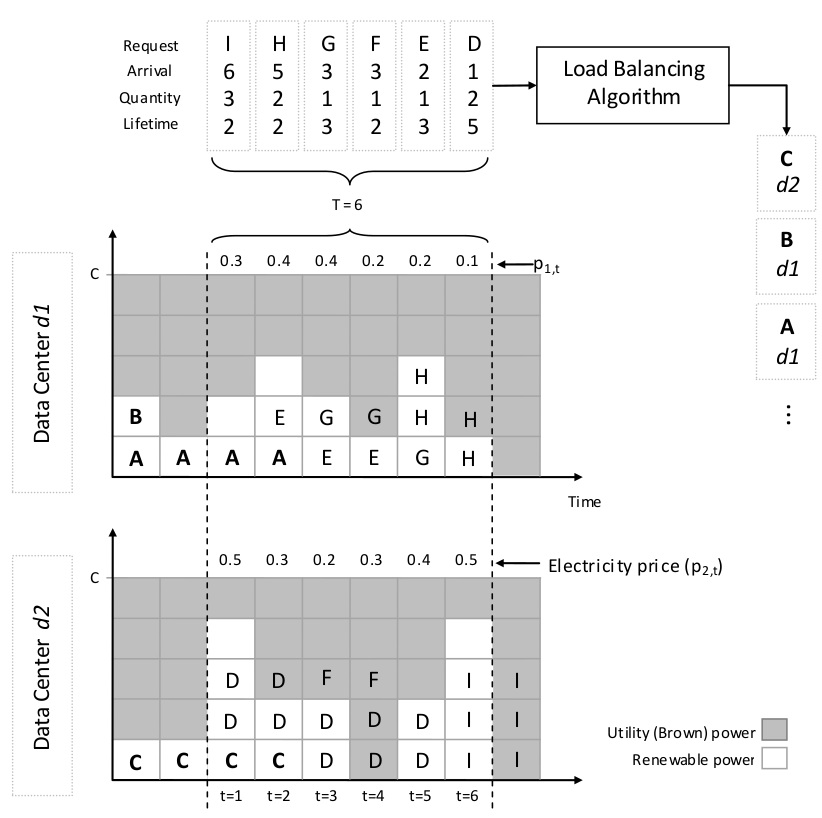 Optimal Offline Algorithm
Assuming the following information is known for a time window: 
Future knowledge of renewable energy availability
Workload (i.e., number of requests, arrival time, and duration of requests)
We showed that the optimal strategy is computationally intractable 
Exponential time complexity
Formal proof
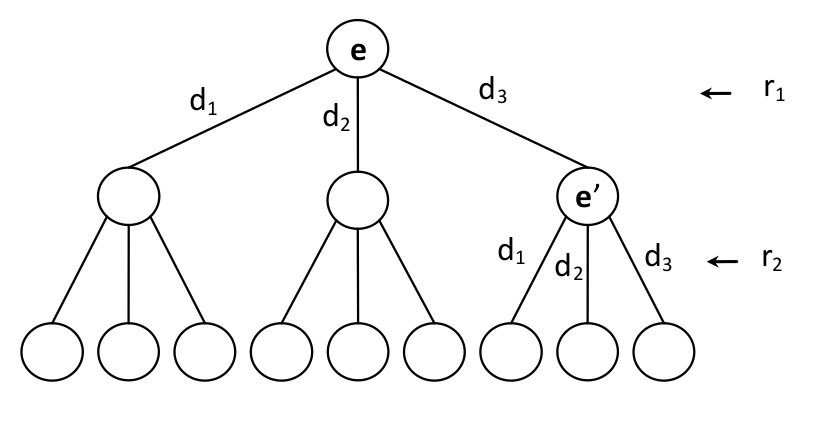 GLB for Web Applications
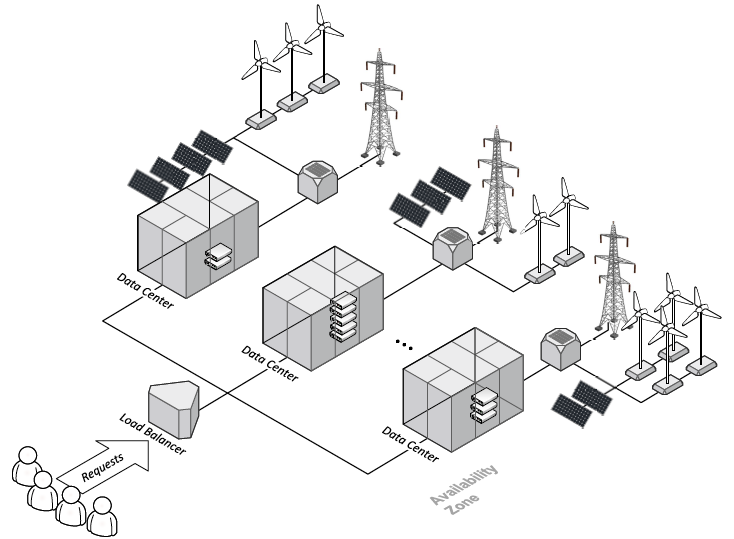 Overall System Architecture
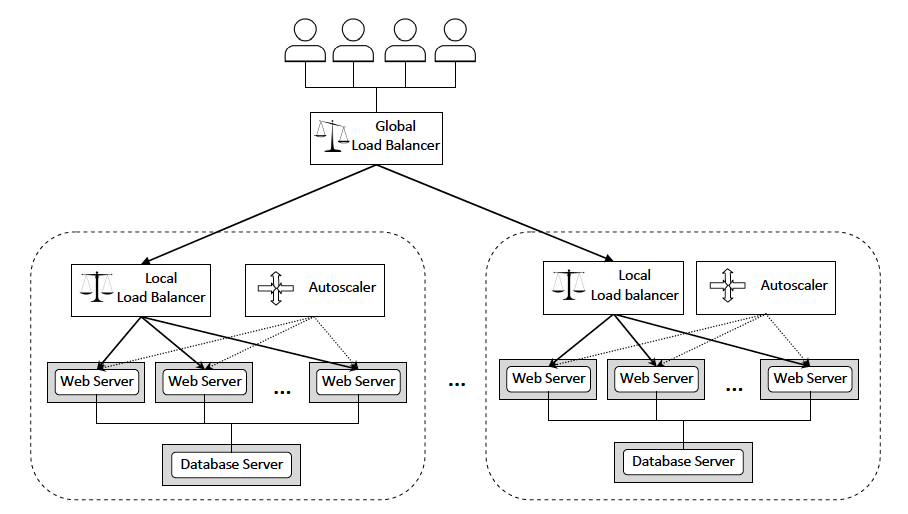 Global Load Balancer (GreenLB)
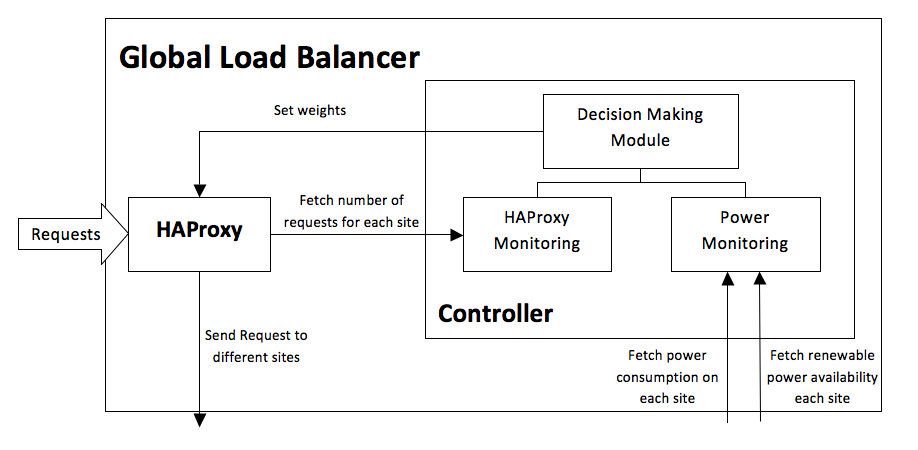 Grid’5000 Testbed
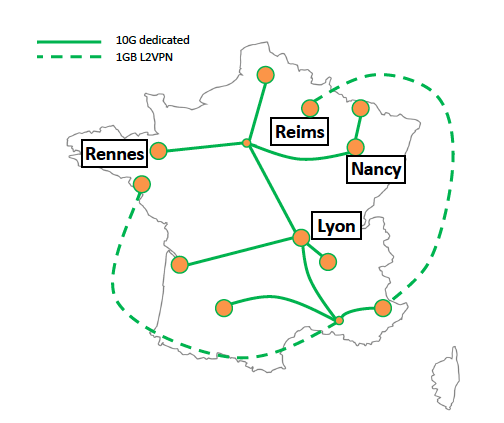 Workload Traces
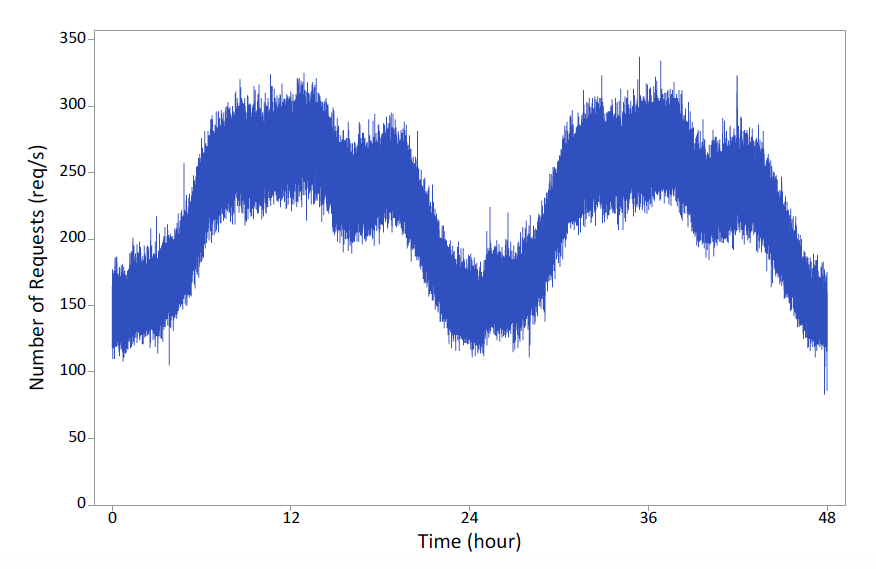 Wikipedia
[Speaker Notes: The 5% of English Wikipedia Requests for 19th and 20th of September 2007]
A Prototype System
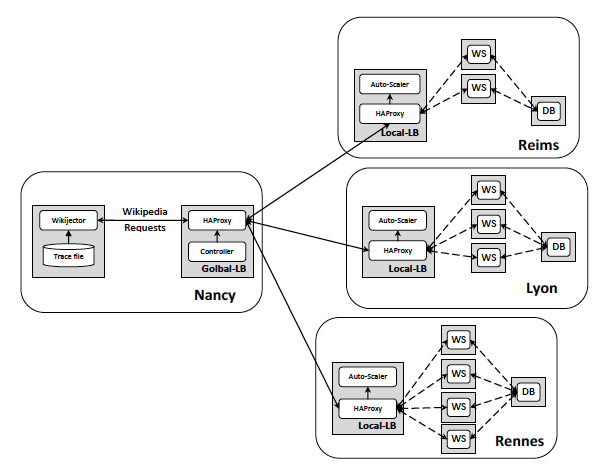 Renewable Power and Electricity Prices
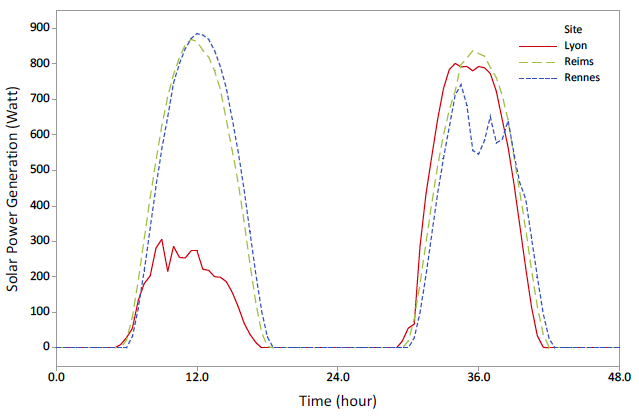 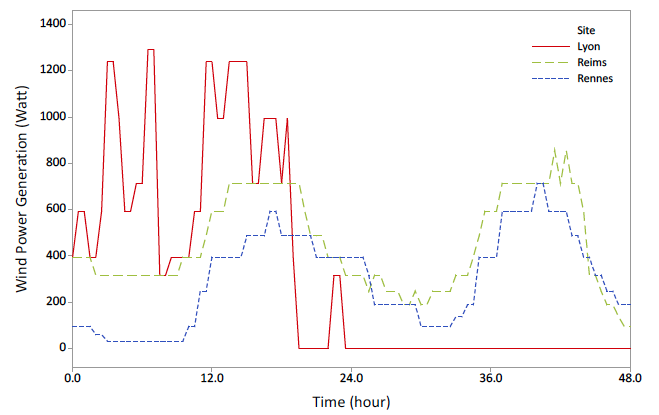 Wind
Solar
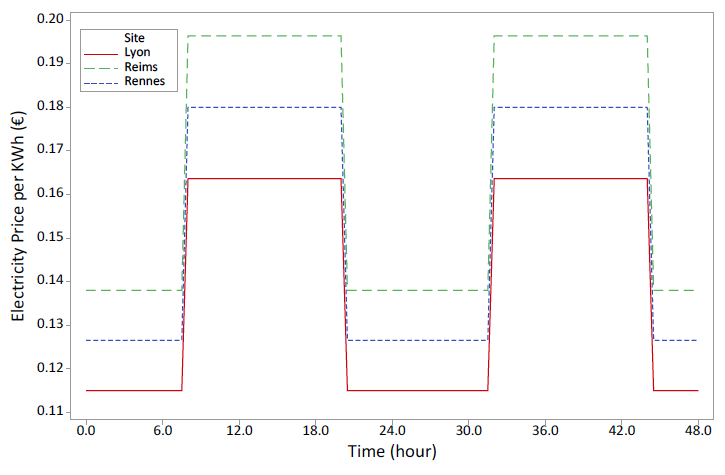 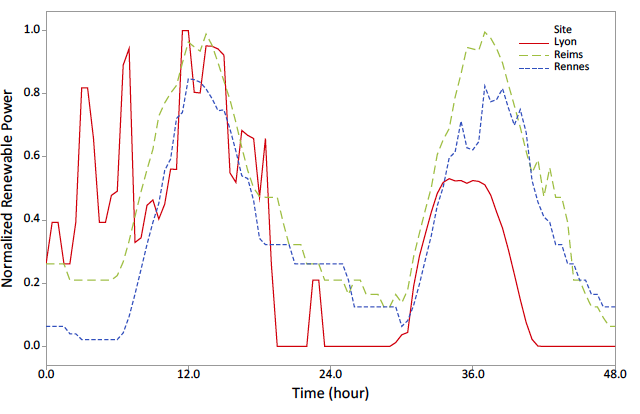 Combined
[Speaker Notes: Meteorological data on the location of each site.
Wind speed and Global Horizontal Irradiation (sunlight)]
Results
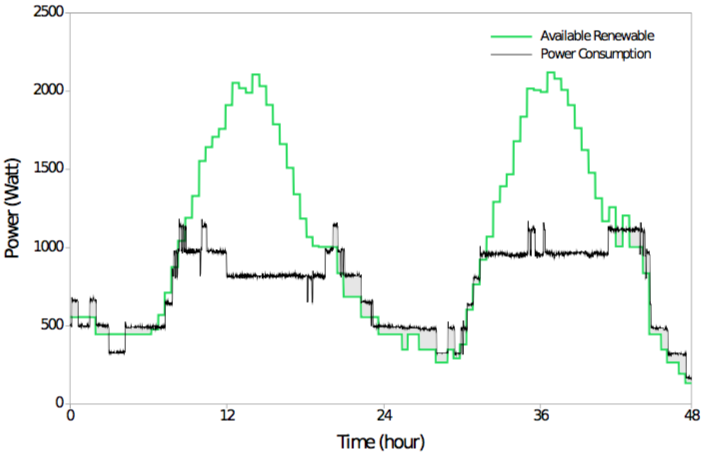 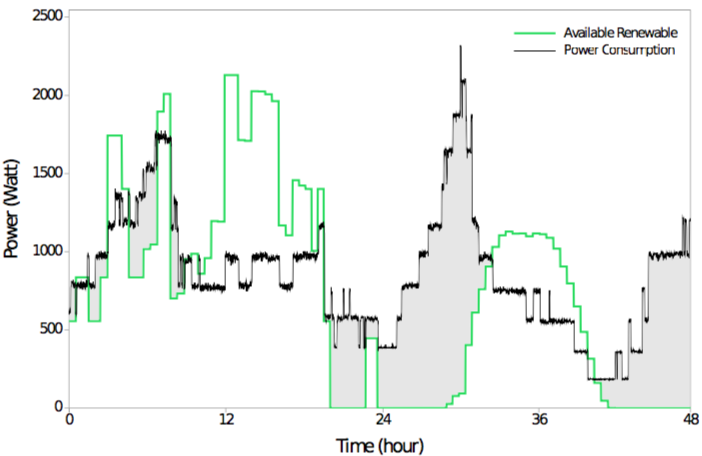 Reims
Lyon
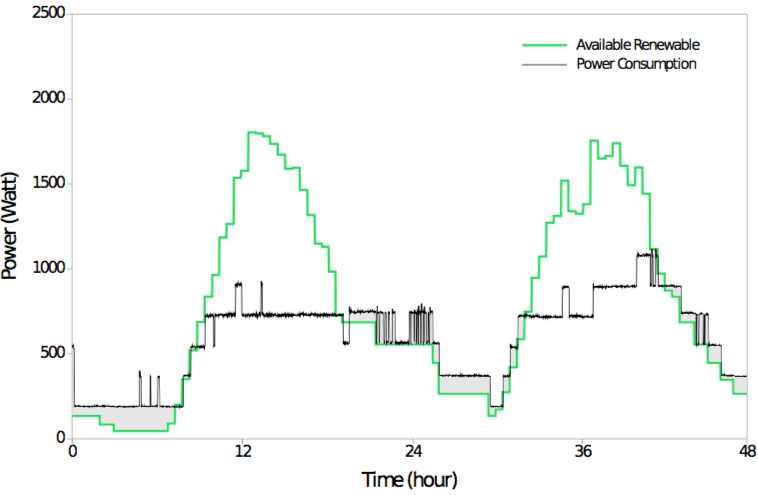 Rennes
Results
Brown Energy:
17% and 7%
Cost Saving:
22% and 8%
Summary and Conclusion
A framework for cost and energy efficient load balancing
Distributes web application requests among multiple cloud data centres
A prototype and experimental studies in a real testbed
Real traces of web requests for English Wikipedia
Meteorological data in the location of each data centre to model solar and wind power generation
Uses 17% less brown energy and saves cost by almost 22% in comparison to round robin policy.
Reduces cost by 8%, Brown energy  by 7% in comparison a method by a group of researchers from Rutgers and Princeton universities.
Linear Optimisation
Workload and Renewable Energy Prediction
Future Works
GLB for other types of workloads/applications 
Scientific workflows, Map-Reduce
Web Sticky Sessions
Demand response
Internet of Things (IoT)
Healthcare, Smart Vehicles
Edge and Fog Computing
Sustainability and Reliability
Challenge 
Shaping workload to match renewable power supply
Offloading IoT tasks to the core clouds
Trimming approximation analytics
Scheduling deferral tasks 
Selective microservices power-off 
Orchestration of network slices
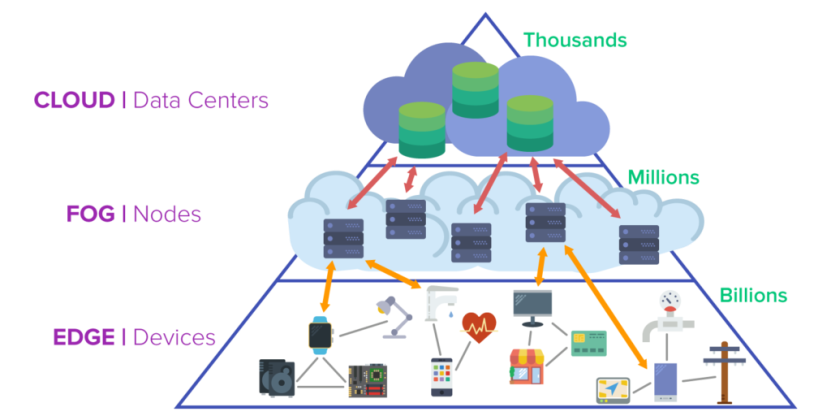 https://erpinnews.com/fog-computing-vs-edge-computing
[Speaker Notes: Stateless VS sticky
Edge computing is a cloud computing
If energy consumption concerns of these micro data centres will be deferred now it will become a bottleneck in the future.]
THANK YOU 

Questions?
Results
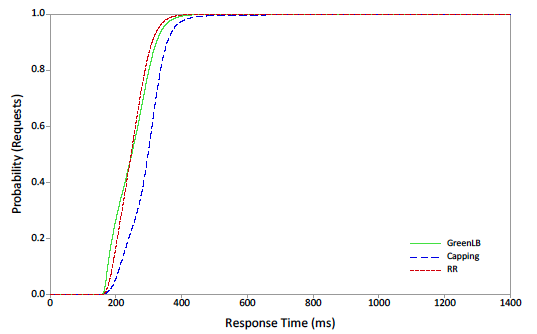 CDF of average response time